MOLE-MASS CALCULATIONS
STOICHIOMETRY
The ratio of the reactants and products in a balanced symbol equation
Relative Atomic Mass (Ar)
Is the weighted average mass of the isotopes of the element. It is measured on a scale on which carbon-12 atom has a mass of exactly 12
Relative Molecular Mass (Mr)
The sum of all the relative atomic masses of the atoms present in a molecule
Relative Formula Mass (Mr)
The sum of all the relative atomic masses of the atoms present in a ’formula unit’ of a substance
MOLE
MEASURE OF THE AMOUNT OF SUBSTANCE (mol)
1 mol of H2O = 18g
1 mol of sulfur = 32g
1 mol of Magnesium oxide = 40g

* That amount of substance contains 6.02x1023 (Avogadro’s constant) atoms, molecules  or formula units depending on the substance considered
Molar mass
The mass, in grams, of 1 mole of a substnace
Avogadro constant
1 mole of anything else contains the same number of particles
1 mol Mg contains 6x1023 Mg atoms
1 mol of water contains 6x1023 water molecules
Simple Calculations with Moles
Mass (g)
Molar Mass (g/mol)
OR
Mass of 1 mole (g)
Mole (mol)
Simple Calculations with Moles
1) Find the mass of 0.2 mol of calcium carbonate, CaCO3.


2) Find the number of moles in 54g of water, H2O.
Calculations Using Moles, Chemical Equations and Masses of Substances
Three Steps:
Calculate the number of moles using the mass that you have been given.
Use the chemical equation to work out the number of moles of the substance you are interested in
Convert the moles to a mass.
Sample 1
When calcium carbonate, CaCO3, is heated, calcium oxide is formed. Imagine you wanted to calculate the mass of calcium oxide produced by heating 25g of calcium carbonate ( Ar: C=12, O=16, Ca=40)
CaCO3                 CaO + CO2
Answer: 14g CaO
Sample 2
The equation below is for a reaction that occurs in the extraction of iron:
Fe2O3 + 3C               2Fe + 3CO
Calculate the mass of iron which can be formed from 1000g of iron oxide.
Answer: 700g Fe
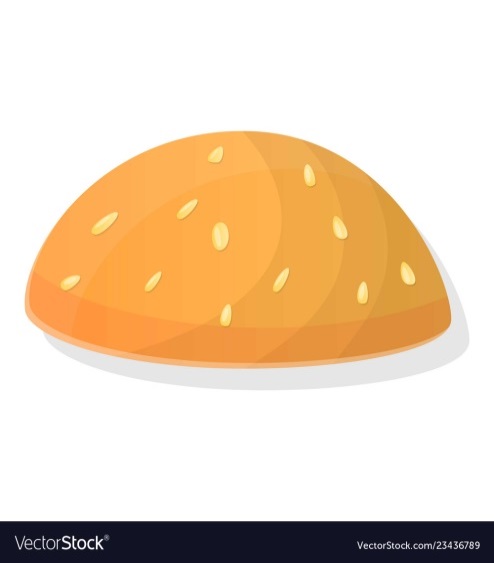 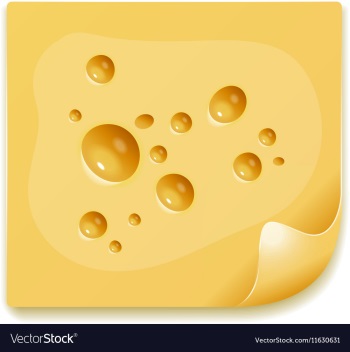 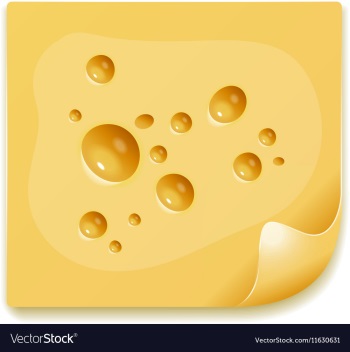 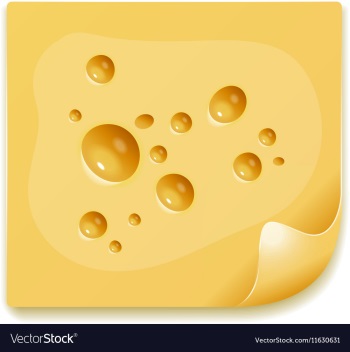 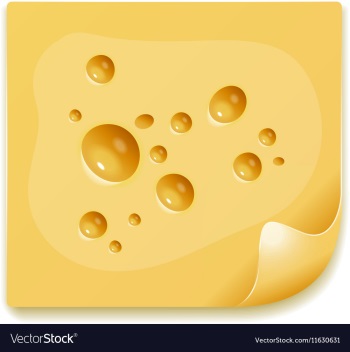 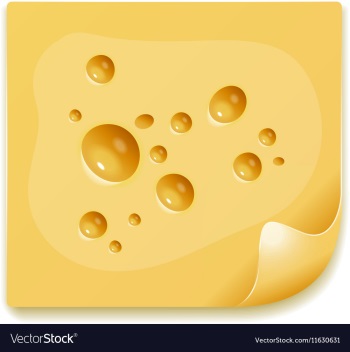 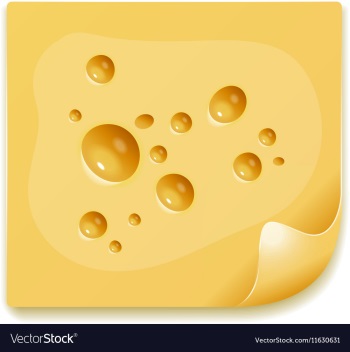 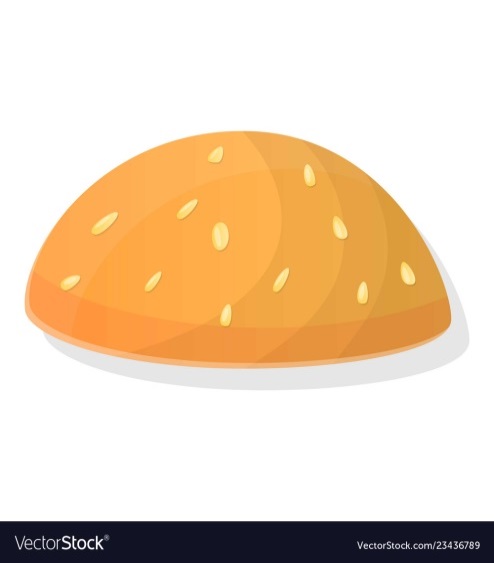 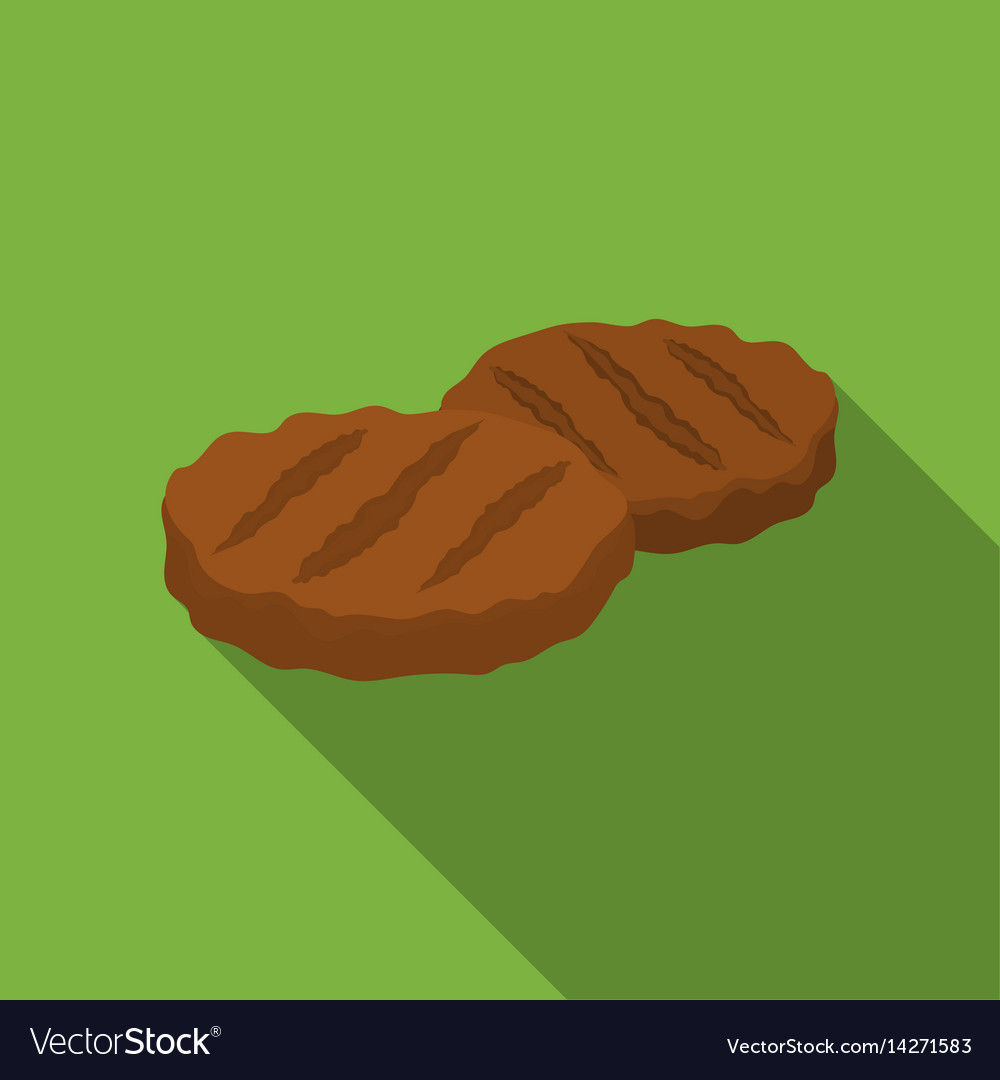 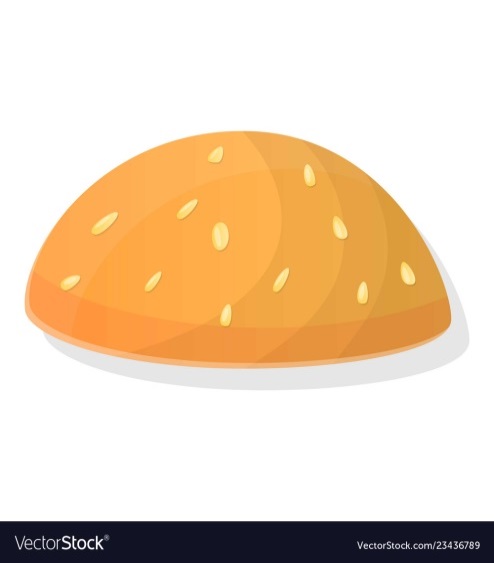 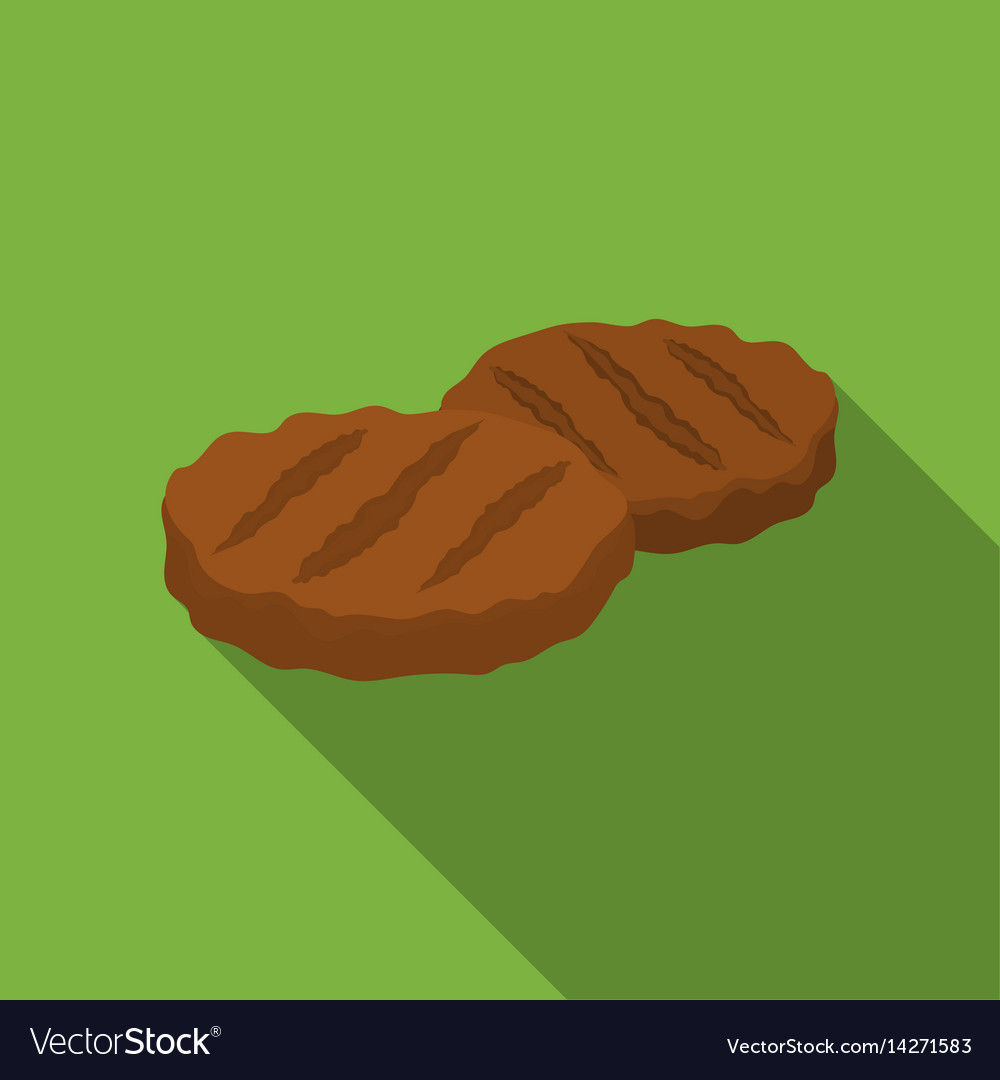 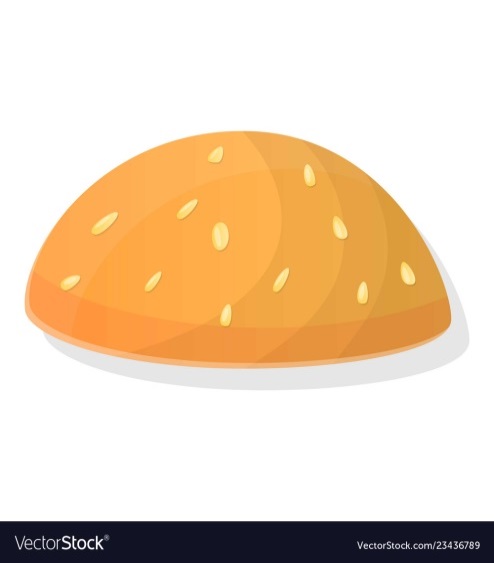 https://www.vectorstock.com
1 Burger Patty + 1 Cheese + 1 Bun



1 Cheeseburger
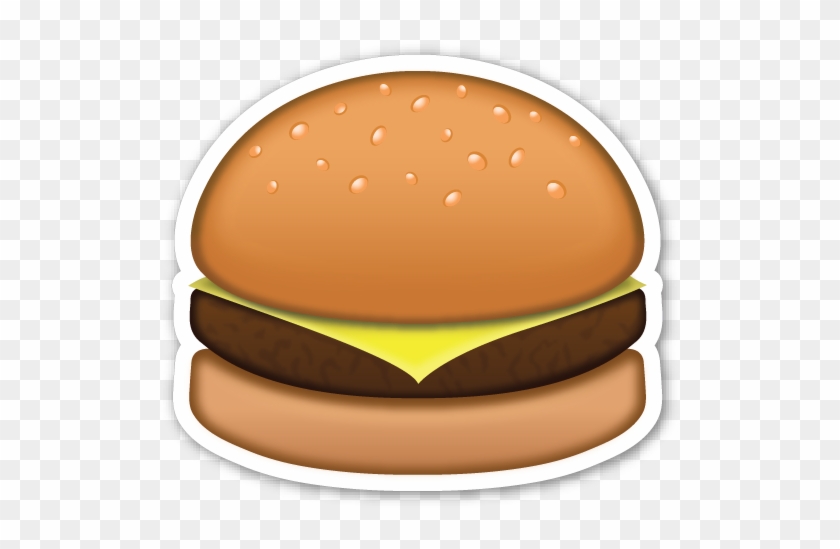 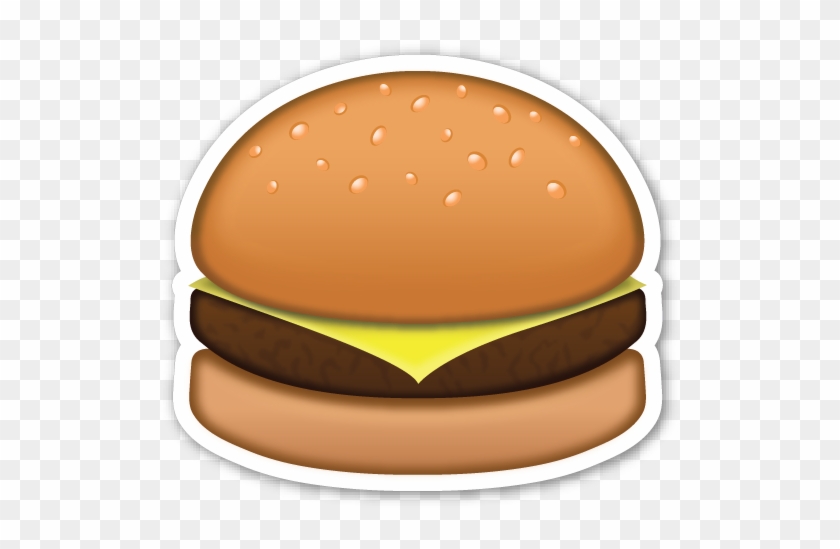 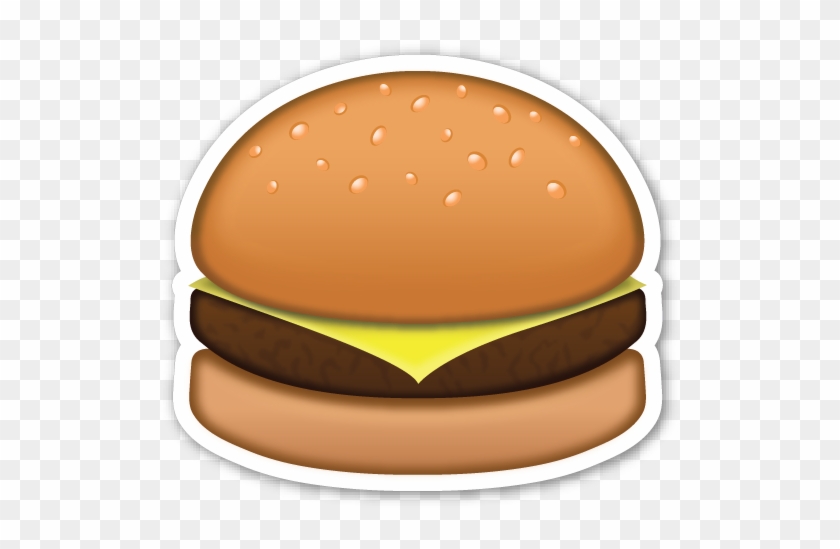 https://www.clipartmax.com/middle/m2H7K9Z5b1d3H7K9_hamburger-emojistickerscom-food-emoji-transparent-background/
Limiting and Excess
Limiting Reactant- the reactant that will be used up at the end of the reaction

Excess Reactant- the reactant that will be left over at the end of the reaction
Limiting Reactant and Reactants in Excess
6.0 g of cobalt(I) carbonate was reacted with 0.08 mol of hydrochloric acid to produce cobalt(II) chloride. Show that the cobalt (I) carbonate was in excess. (Ar: Co = 59; C = 12; 0 = 16)
CoCO3 (s) + 2HCI(aq)               CoCl2(aq) + H2O(l) 						+ CO2(g)
Limiting Reactant and Reactants in Excess
From the balanced equation:
1 mol cobalt(II) carbonate : 2mol hydrochloric acid
0.05 mol cobalt (II) carbonate : 0.10 mol hydrochloric acid
Therefore, the cobalt(II) carbonate is in excess.
Sources: Chemistry for Cambridge IGCSE			Coursebook
		Edexcel IGCSE Chemistry (Pearson)
			Images from Google